أين الإعلان
فعّاليّة الإعلان المختبئ
ما هو عدد الإعلانات التي تنكشفون عليها في كلّ يوم؟
[Speaker Notes: ينكشف الإنسان العاديّ على حوالي 3000 إعلان يوميًّا. في كثير من الأحيان، نحن لا ننتبه إطلاقًا لكمّيّة الإعلانات التي ننكشف عليها، لأنّ هناك الكثير من الإعلانات الخفيّة أيضًا.]
أين الإعلان؟ (GOOGLE)
أين الإعلان؟ (الحديقة الجوراسية)
[Speaker Notes: رابط للفيلم:
https://youtu.be/we9zSw5dD2E?t=24]
أين الإعلان؟ (الانفجار العظيم)
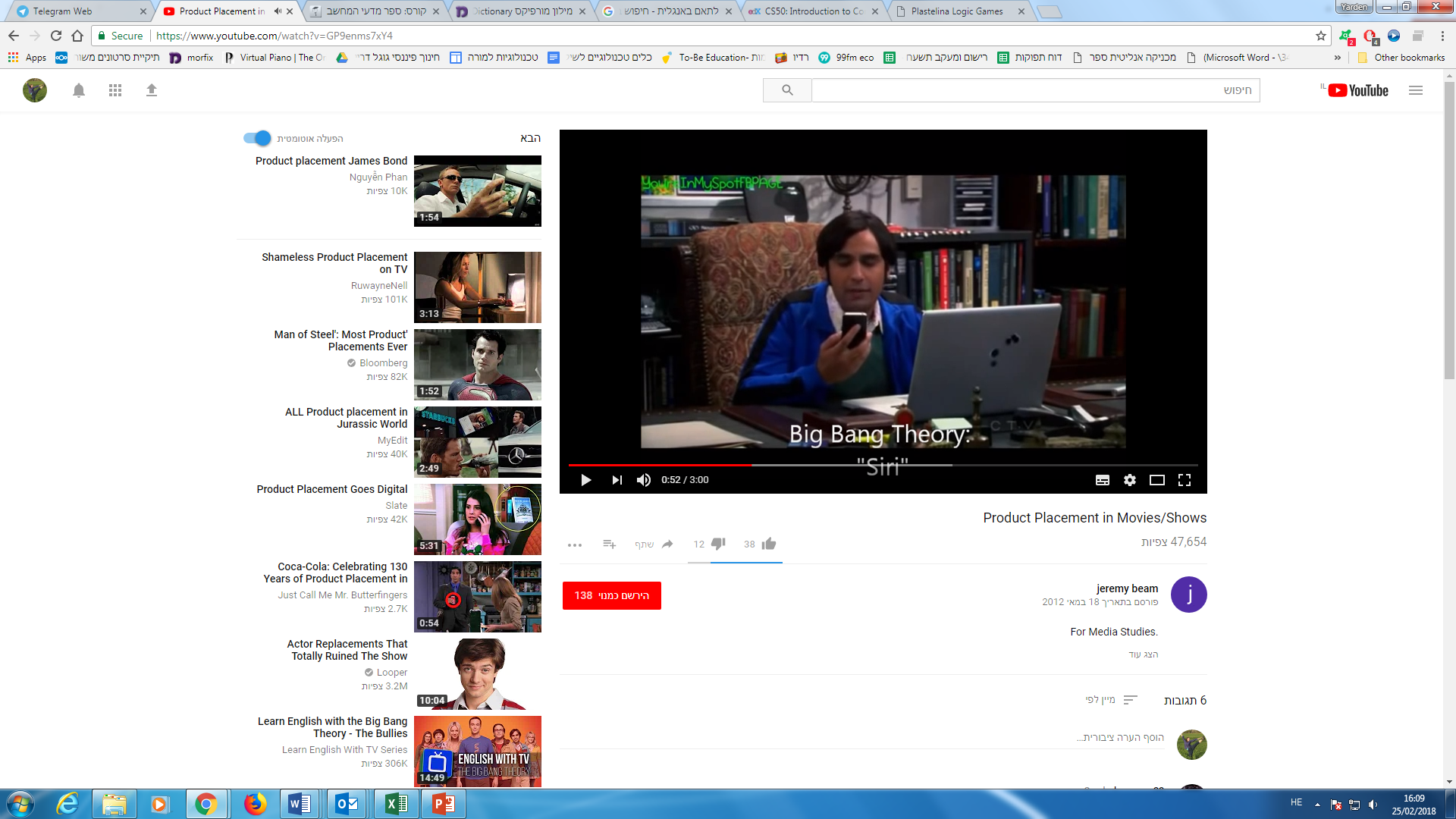 [Speaker Notes: رابط للفيلم:
https://youtu.be/GP9enms7xY4?t=49]
أين الإعلان؟ (برنامج صباحيّ)
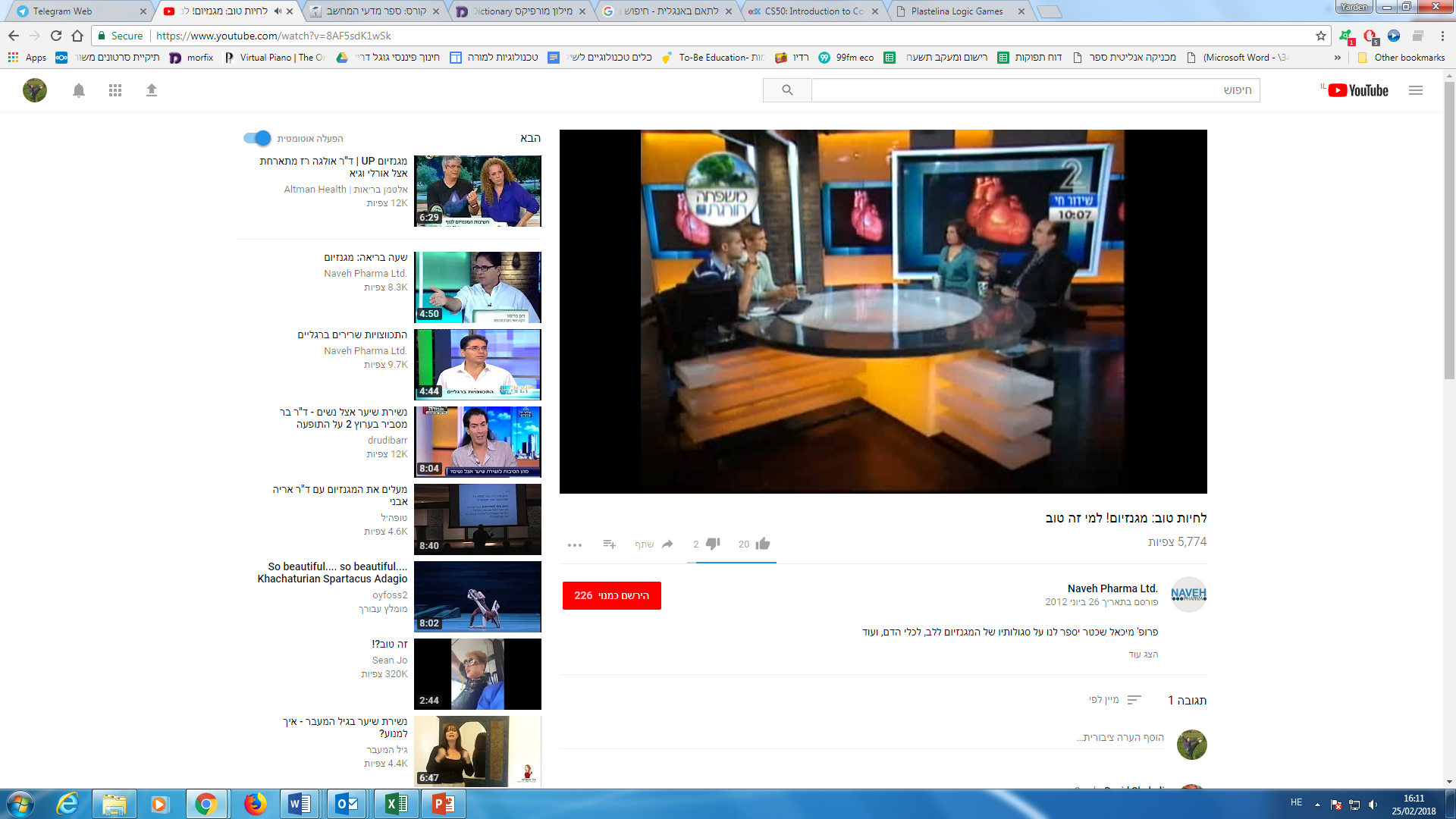 [Speaker Notes: رابط للفيلم:
https://youtu.be/8AF5sdK1wSk?t=260]
ما هي الدعاية الخفيّة؟
ما هي الدعاية الخفيّة؟
الدعاية هي وسيلة للترويج. 
أحيانًا تُستخدم الدعاية لدعم أفكار، نشاطات سياسيّة (دعاية انتخابيّة) وسلوك مدنيّ (التوفي في استهلاك المياه). 
في إسرائيل، كما هي الحال في كثير من دول العالم المتطوّرة، الدعاية هي مصدر دخل أساسيّ لوسائل الإعلام الرئيسيّة (التلفزيون التجاريّ والراديو، الصحف ومواقع الإنترنت). 
. ظاهرة إدخال دعايات خفيّة إلى مضمون إعلاميّ، خاصّة في أفلام السينما وبرامج التلفزيون موجودة منذ اختراع هذه الوسائل. 
الدعاية الخفيّة قد تكون برموز مثل شخصيّة من فيلم تمّ استرجاعها صدفة أو في مُنتج، أو حتّى تحويل اسم أو عرض الماركة لمركّب رئيسيّ في الحبكة (سيري).
إذًا أين المشكلة؟
أين المشكلة؟
الفكرة التي تقف في أساس الدعاية الخفيّة والمضمون التسويقيّ هي تجاوز الحدّ بين الإعلان والمضمون للتغلّب على وسائل حماية المشاهد/ القارئ. 
الفصل من حيث الوقت والمكان بين المضمون والدعاية يشير إلى المستخدم ما هو نوع المضمون الذي يدور الحديث عنه. 
عندما تتجاوز الإعلانات حدود الحماية هذه، يتمّ حذفها.
قواعد أساسيّة للمواجهة
الوعي
رصد تقارير مُغرضة
قراءة ناقدة: عرض فكرة بشكل أحاديّ الجانب
اقتراح – اللعبة الخفيّة: من ينجح في العثور على أكبر عدد من الإعلانات الخفيّة خلال أسبوع؟
مهامّ دعاية خفيّة
[Speaker Notes: المهامّ الخفيّة:
أ. أنتم محرّرو صحيفة. يمارس رجال الدعاية الضغط عليكم لإدخال مضامين تسويقيّة في التقارير. من ناحية الإعلانات هي مصدر دخلهم. ومن ناحية أخرى مدى انتشار الصحيفة منوط بمدى ثقة القرّاء. حاولوا صياغة قواعد للموازنة بين الطلبات. 
ب. أنتم مشرّعون في الكنيست. تريدون وضع قيود على الدعاية الخفيّة للأغذية الكثيرة السكّر الموجّة للأطفال. حاولوا صياغة قانون في الموضوع. 
ج. أنتم شركة تسوّق مشروب غازيّ جديد. حاولوا صياغة مضمون تسويقيّ يبدو مثل تقرير حقيقيّ وليس مثل إعلان. 
د. أنتم مراسلون في قناة أخبار. تريدون تصوير تقرير حول تلويث الجوّ في منطقة معيّنة في البلاد، لكنّكم لا تملكون تمويلًا للتقرير. تعرض شركة صناعيّة استضافتكم في فندق والقيام بجولة شاملة، بل تقترح أن تساعدكم في تصوير جوّيّ بجودة –HD. هل ستقبلون العرض؟]
مجموعة الصحفيّين
הצגת תוצרים
مجموعة المشرّعين
مجموعة شركة المشروبات
הצגת תוצרים
مجموعة مراسلي الأخبار
הצגת תוצרים
شكرًا إلى اللقاء